Chapter EightMagnetic Forces, Materials, Inductance and Devices
8.1 INTRODUCTION
8.2 FORCES DUE TO MAGNETIC FIELDS
There are many ways in which force due to magnetic fields can be experienced. 
due to a moving charged particle in a B field, 
on a current element in an external B field, or 
between two current elements.
8.2.1 Force on a Charged Particle (Moving Charge)
A comparison between the electric force and the magnetic force can be made.
Lorentz force equation
8.2.2 Force on a Differential Current Element.
8.2.3 Force between Two Current Elements
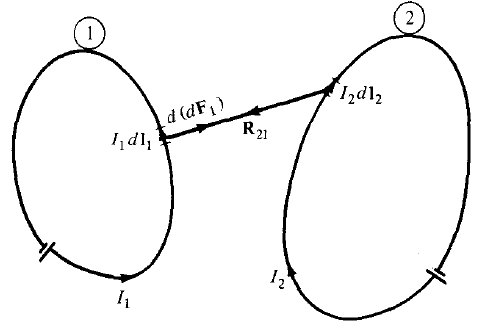 8.3 MAGNETIC TORQUE AND MOMENT
8.4 A MAGNETIC DIPOLE
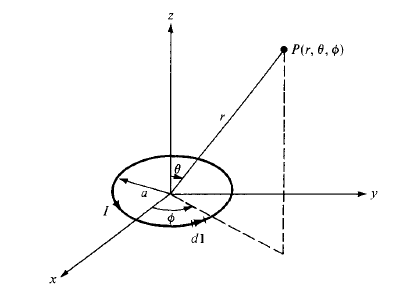 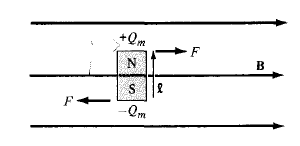 Figure 8.8
8.5 MAGNETIZATION IN MATERIALS
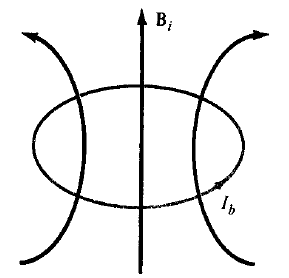 8.6 CLASSIFICATION OF MAGNETIC MATERIALS
This classification is depicted in Figure 8.12.
Fig. 8.12 Classification of magnetic materials.
Diamagnetism: occurs in materials where the magnetic fields due to electronic motions of orbiting and spinning completely cancel each other. For most diamagnetic materials ( bismuth, lead, copper, silicon, diamond, sodium chloride).
Paramagnetism: occurs in materials where the magnetic fields produced by orbital and spinning electrons do not cancel completely. For most paramagnetic materials (air, platinum, tungsten, potassium).
Ferromagnetism: occurs in materials whose atoms have relatively large permanent magnetic moment. They are called ferromagnetic materials because the best known member is iron. Other members are cobalt, nickel, and their alloys.
8.7 MAGNETIC BOUNDARY CONDITIONS
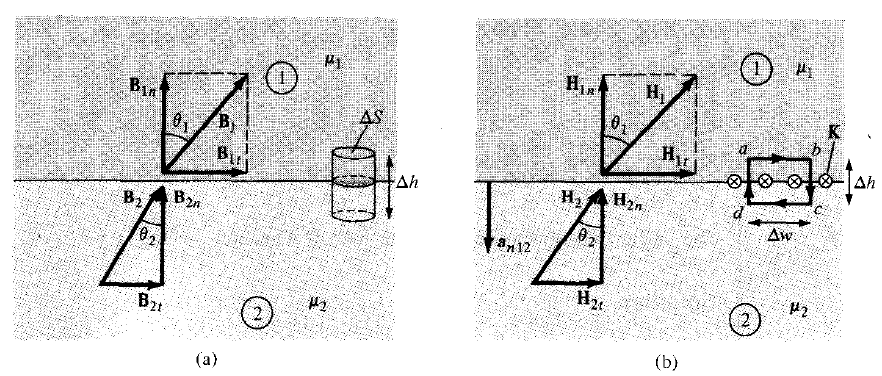